Feature Engineering Studio
March 1, 2015
Let’s start by discussing the HW
Welcome to Bring Me a Rock Day
Sort into pairs
Sort yourself by first name

The 1st and 2nd people are partners
The 3rd and 4th people are partners
And so on
Sort into pairs
Go over your reports together
A maximum of 8 minutes apiece
8 minutes for first person
8 minutes for second person
Re-assemble into one big group
Features
Each person has to tell us about one of their partner’s features

What is the feature?
What is the original just-so story?
How good was the feature?
Features
Each person has to tell us about one of their own features

What is the feature?
What is the original just-so story?
How good was the feature?
Features
Does anyone have additional features they would like to share?

What is the feature?
What is the original just-so story?
How good was the feature?
Features
Did anyone come up with a great idea for a feature just now?

Your own data set, or someone else’s?

What is the feature?
What is the just-so story?

Write it down! Try it for next week!
How many features did you come up with?
Everyone
What percentage of your features were good?
Everyone
Did anyone have features that were good but went in the opposite direction of what you thought?
What was the feature?
What was your original just-so-story?
What is your new just-so-story?

Everyone has to answer (though you can say, “I was never wrong”)
Unless you’re an atomic clock
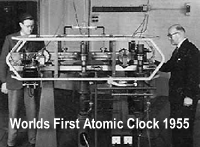 You should plan to be wrong sometimes
How did you build your features?
Excel
Some other program than Excel
Who here used Pivot Tables?
Tell us about it
Who here used Vlookup?
Tell us about it
Who here used a cutoff-based feature?
Tell us about it
Who here used a count variable?
Tell us about it
Who here used a count variable over a time window?
(E.g. number of event X over last Y actions)

Tell us about it
Who here used a proportion of one quantity as a variable?
Tell us about it
Who here used a ratio between two variables as a variable?
Tell us about it
Who here compared specific cases to an average?
Tell us about it
Who here did something cool that doesn’t fit any of these descriptions?
Tell us about it
Questions? Comments?
Things you can do in Excel part 3 of 3
Comparing earlier behaviors to later behaviors through caching
Counts-if
Percentages of time spent per action/location/KC/etc.
Pearson Correlation
T-tests
More complex stats in Excel
I have worksheets that can do Chi-squared, Cohen’s Kappa, Extra-Sum-of-Squares F-test, and some various meta-analytic methods in Excel

But if you don’t really know what you’re doing, it’s better to use a stats package for these
Excel Equation Solver
What it requires
Parameters
Goodness metric (typically SSR)
Linear Regression Example
Look at prior variables
And how model prediction is created from predictor
Create SSR variable
Linear Regression Example
Hand-iterate on variables
Linear Regression Example
Excel equation solver
BKT Example
Go through functions
BKT Example
Excel equation solver
BKT Example
Excel equation solver
Constrain P(G) to under 0.3
BKT Example
Excel equation solver
Try different solver algorithms
What else might you want to do in Excel?
Questions? Comments?
Assignment 5
Feature Engineering 2“Bring Me a Another Rock”
Assignment 5
Create as many features as you feel inspired to create
Features should be created with the goal of predicting your ground truth variable
At least 12 separate features that are not just variations on a theme (e.g. “time for last 3 actions” and “time for last 4 actions” are variations on a theme; but “time for last 3 actions” and “total time between help requests and next action” are two separate features)
Features must be distinct from the features you created for today
At least 4 of the features must involve different Excel functionality than what you used for Assignment 4
Assignment 5
Feature Engineering 2“Bring Me a Another Rock”

For each feature, write a 1-3 sentence “just so story” for why it might work
Briefly explain (where applicable) the new Excel capacities (or other capacities) you used
Doesn’t have to be a function; each of the types of features I discussed today in a specific slide counts
Test how good each features is
Assignment 5
Write a brief report for me
Email me an excel sheet with your features
You don’t need to prepare a presentation
But be ready to discuss your features in class
Next Classes
3/4 Yet Still More Advanced Feature Distillation in Excel (Optional)
3/9 Google Refine
HW5 due
Do you guys want to learn about Google Refine? Is there something better we could be covering?